10TH GRADE
Les adjectifs
Here is where your presentation begins
FOREIGN LANGUAGES / FRENCH
Gros
Qui dépasse la moyenne de sa catégorie, en volume, en épaisseur : Un gros fruit.
rapide
Qui se déplace à une vitesse élevée : Un homme rapide à la course.
jeune
Qui est peu avancé en âge : Avoir de jeunes enfants.
You can enter a subtitle here if you need it
Qui a de la vigueur, de la force physique, qui est robuste, solide : Un homme fort.
fort
FOREIGN LANGUAGES / FRENCH
nerveux FAMOUS
Qui relève des nerfs, du système nerveux : Maladie nerveuse.
Intelligent
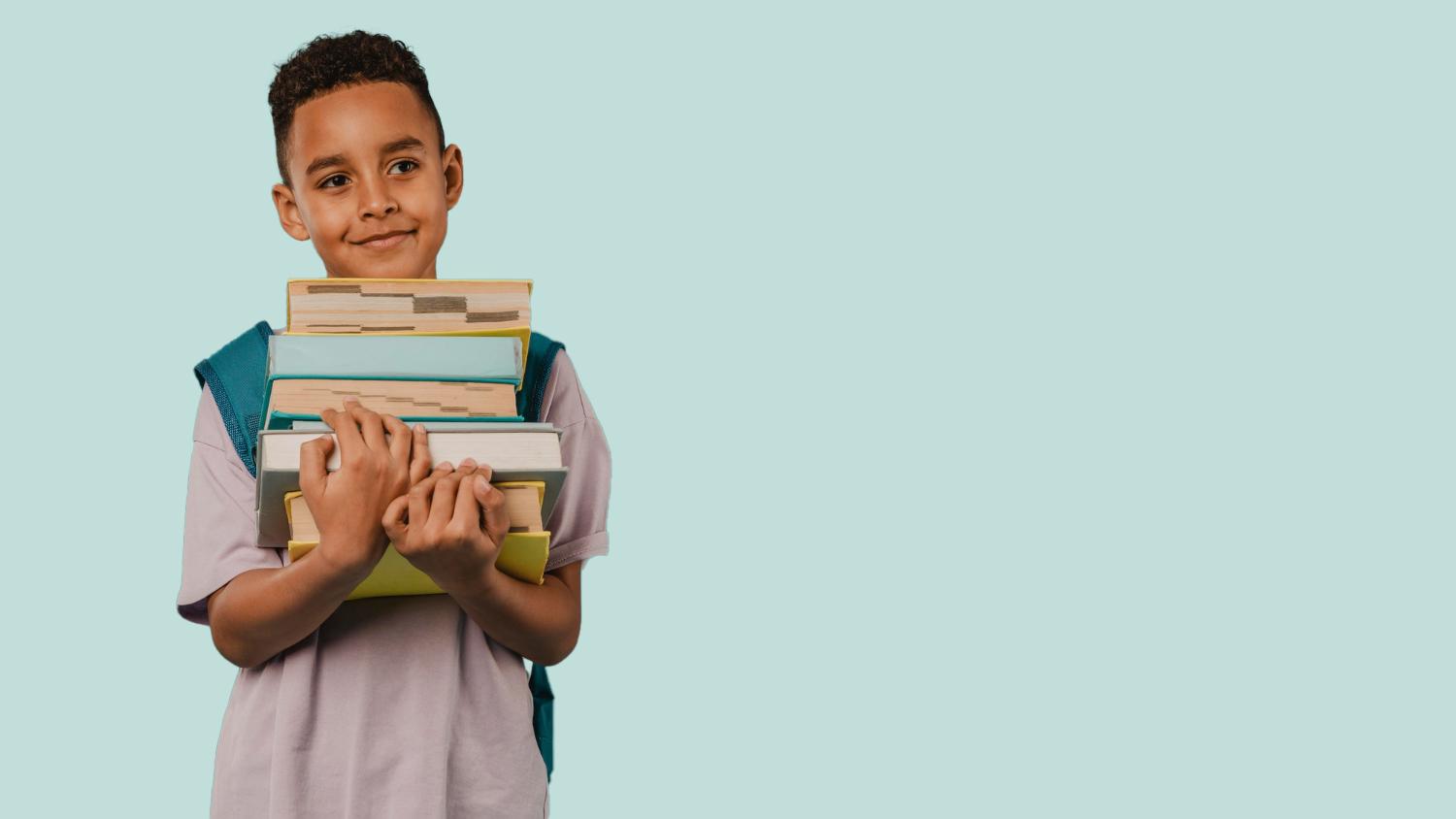 Se dit de l'être humain en tant qu'il conçoit et saisit les rapports entre les choses : L'homme est un être intelligent.
maigre
Qui a peu de chair et de graisse sur les os : Des bras trop maigres
Lourd
L
Dont la densité est relativement élevée ou plus élevée qu'une autre : Le fer est plus lourd que l'aluminium.
FOREIGN LANGUAGES / FRENCH
Virtual lessons
vieuxlesson
Qui est très avancé en âge, dans la dernière période……
FOREIGN LANGUAGES / FRENCH
Courageux  FRANCE
. Qui a du courage, de la fermeté, de l'ardeur, de l'énergie au travail ; brave : Une femme courageuse devant l'adversité.
FOREIGN LANGUAGES / FRENCH
Facile  ANIMALS
Qui se fait sans effort, qui ne présente aucune difficulté...
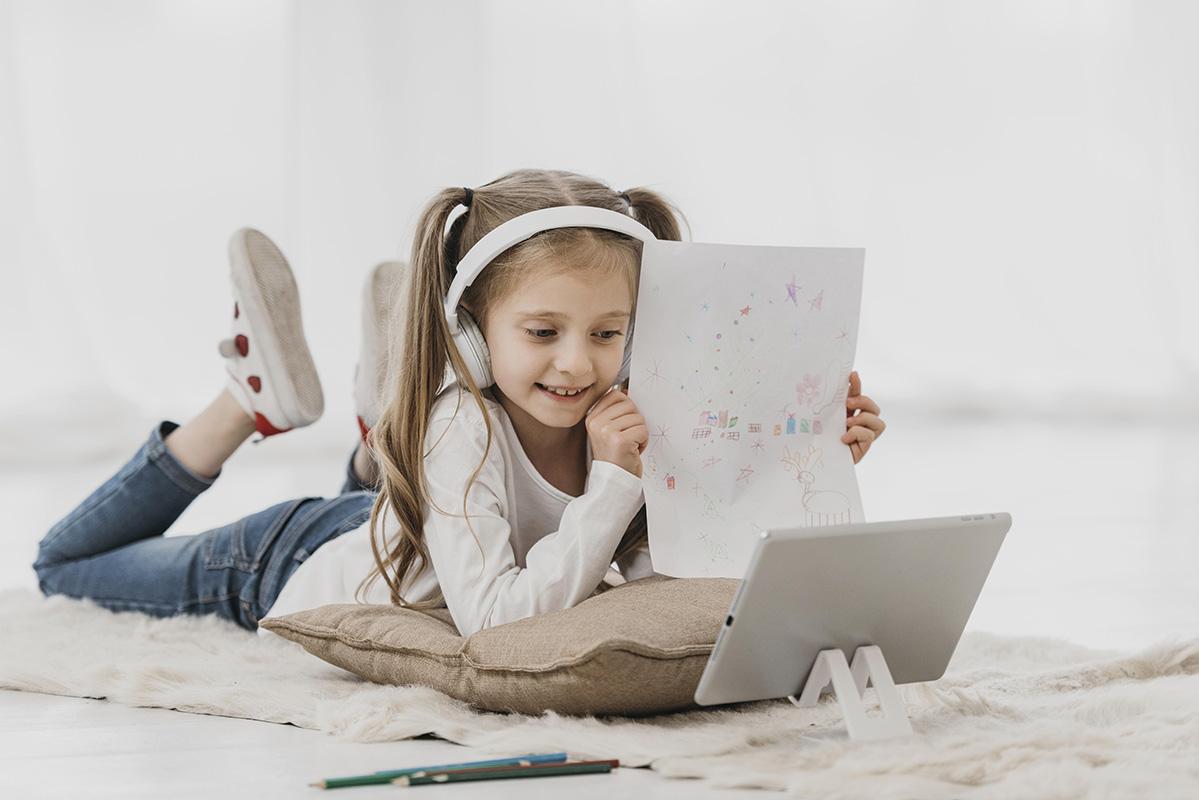 Petite
Qui a des dimensions moindres que la taille, les dimensions moyennes
Plien  SOFTWARE
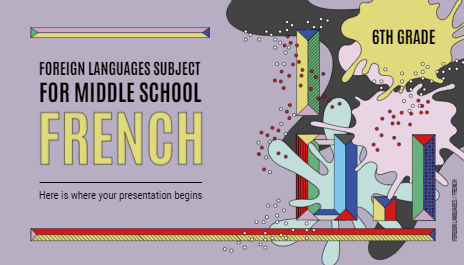 Qui est fait dans un matériau qui ne comporte pas de vide ; se dit de ce matériau : Une porte pleine, en bois plein.